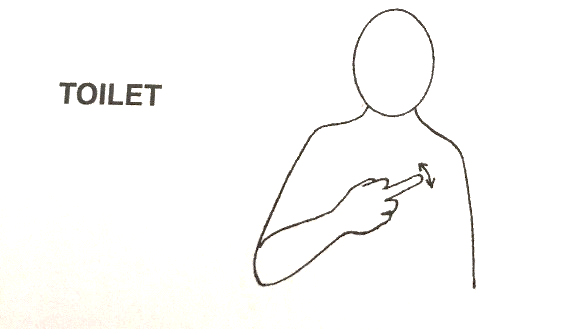 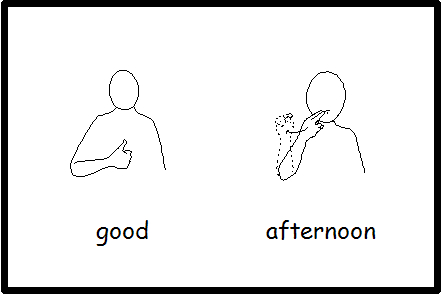 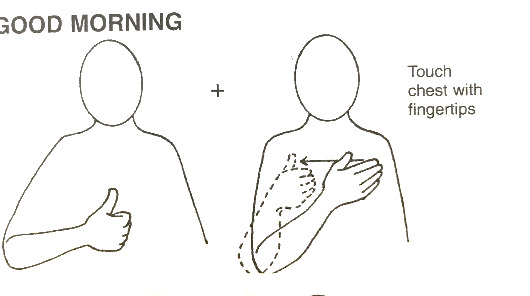 Good afternoon
Good morning
Toilet